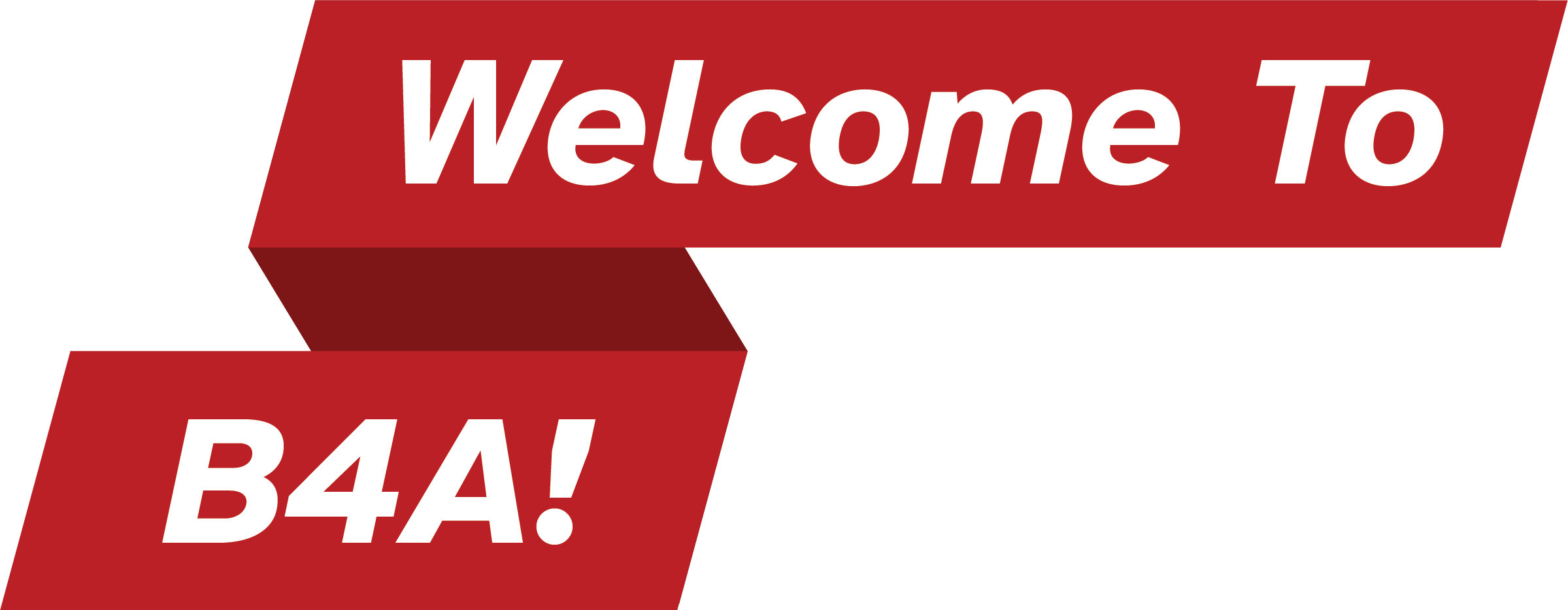 Self-Diagnosis!!

10/9/2023
Introductions!!!
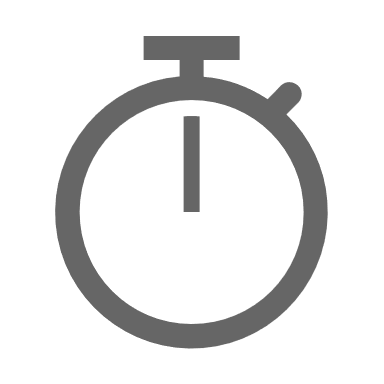 Name and Pronouns
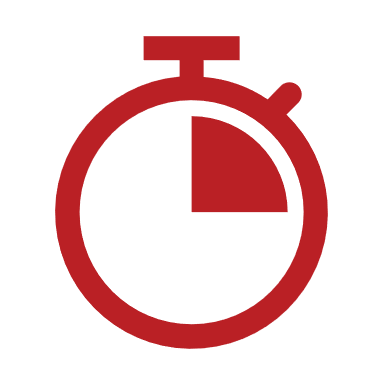 Disability Connection
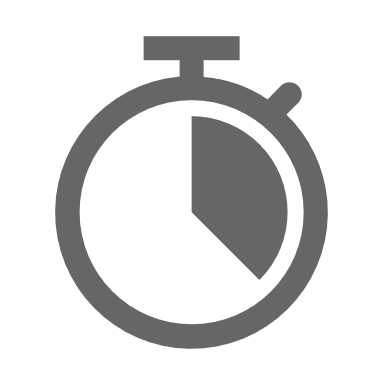 Quick Visual Description
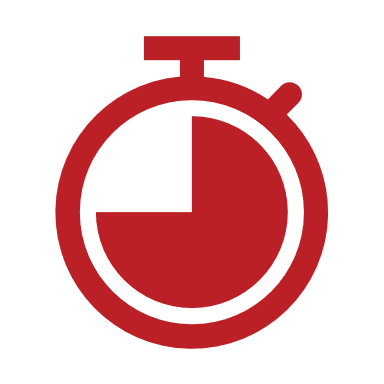 How’s your week going?
This presentation will be recorded. The recording will stop on the last slide.
What is a diagnosis?
A "diagnosis" is the process of explaining abnormal experiences and behaviors by medically categorizing them.
What is a diagnosis?
Implicitly, diagnoses are meant to represent the "true nature" or "true cause" of the symptoms they describe.
What is a diagnosis?
(this paradigm has given doctors and psychologists power over how their culture interprets their bodies and their social environment)
Why would you get diagnosed?
Many workplaces, schools and government programs gatekeep accommodations behind the institutional approval of an official diagnosis.
Why would you get diagnosed?
Health insurance companies also require diagnoses to cover certain kinds of healthcare.
Why would you get diagnosed?
Putting a standardized label on an experience can help people with similar experiences find and learn from each other.
Why would you get diagnosed?
It can feel good!
(personally, knowing I'm not alone in my experiences can me feel less "broken" or "out of place")
Why avoid an official diagnosis?
It's bloody expensive!
Why avoid an official diagnosis?
Doctors are often only familiar with a specific set of standard symptoms that may be outdated, unhelpful, or discriminatory.
Why do people self-diagnose?
Understanding your own experiences more deeply can help you find treatments and deal with impairments more easily.
Why do people self-diagnose?
Diagnostic labels are often used to signify in-group belonging to a community.
The internet is changing culture
The internet has created new ecosystems that make money off explaining medicine and psychology to non-professionals.
The internet is changing culture
Social media algorithms prioritize broad appeal and virality, encouraging content about niche experiences to be accessible to a mainstream audience.
The internet is changing culture
Disabled and Neurodivergent people can share their voice through content in ways it would be difficult to in real life.
The internet is changing culture
In virtual spaces, non-local communities can form much more easily, enabling people to categorize their own experiences without medical expertise.
The internet is changing culture
Note to self: talk about metamodernism!
Reactionary opposition
Many people oppose these cultural shifts in how diagnosis (and Disability in general) are socially understood.
Reactionary opposition
Many reactionaries are deeply invested in the security of their sense of reality, and become defensive when their frameworks are challenged.
Reactionary opposition
Opposition to self-diagnosis often carries an implication that people are "denying reality" by bypassing medical institutions
(i.e. "you're just faking it because of tiktok")
Reactionary opposition
In-community opposition to self-diagnosis often carries and undercurrent of gatekeeping the community from outsiders.
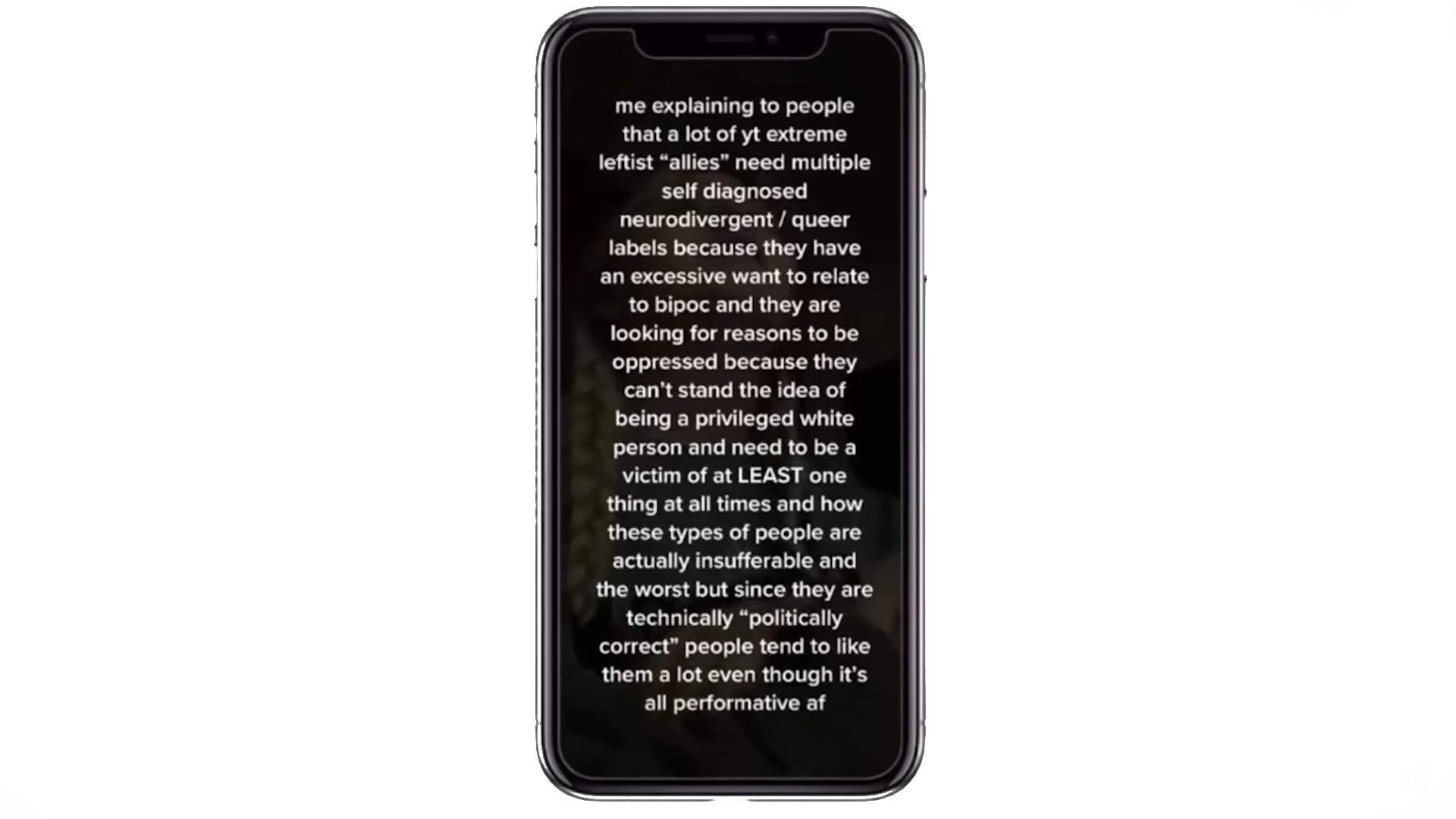 @MadisynBrown on YouTube
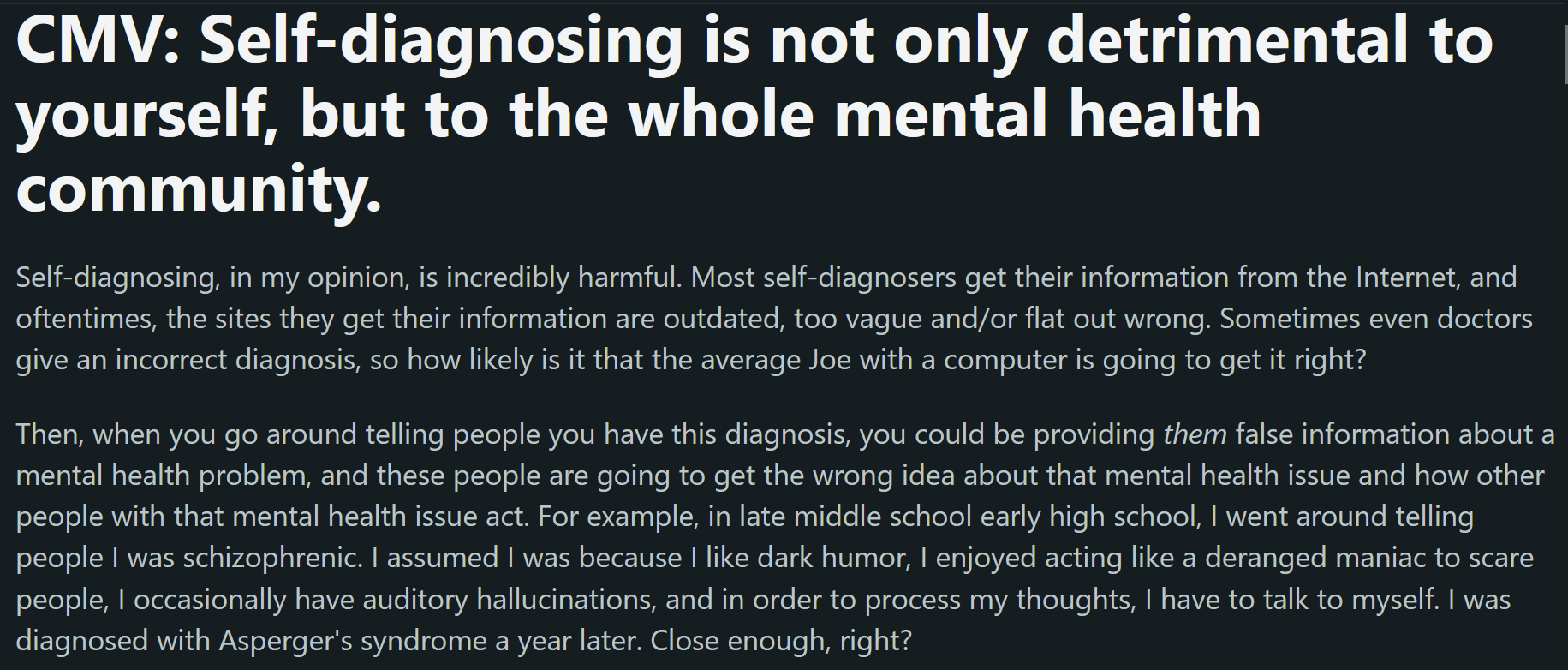 u/Ainrana on Reddit
The dangers of self-diagnosis
Medical information found online can often be outdated, biased, or untrue.
The dangers of self-diagnosis
We are approaching this as college-educated people... but not everyone has the education to do medical research productively
The dangers of self-diagnosis
This can cause people to be exploited to seek actively ineffective, unsafe and unregulated treatments
The dangers of self-diagnosis
Seeking medical care based on a false understanding of a condition can eat up time and money of both hospitals and patients
The dangers of self-diagnosis
… (I know there's more but nothing else seemed at all compelling to me, if people disagree with that, I'd love to talk about it after the presentation :)
Discussion Questions
Have you ever self-diagnosed yourself?
Do you think there are valid criticisms of self-diagnosis?
What's the best way to spread awareness of our experiences?
What role should medical institutions play?